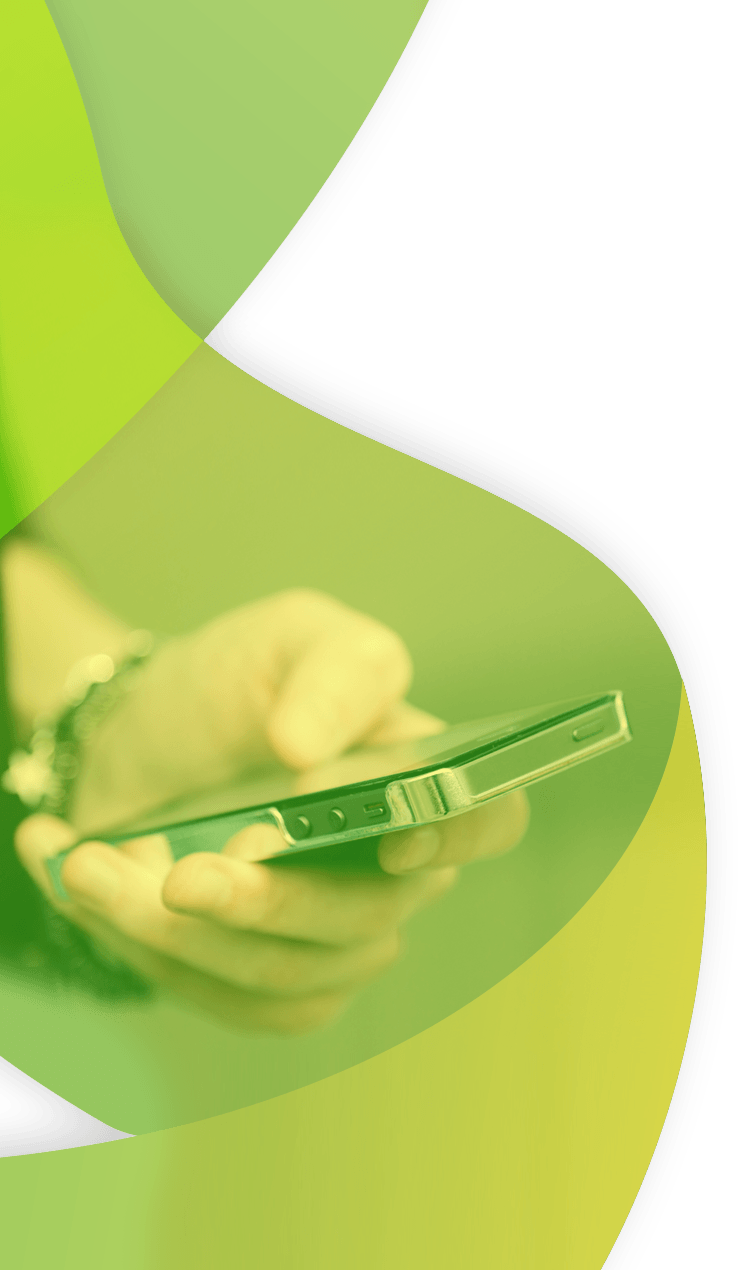 Interacting with Applications
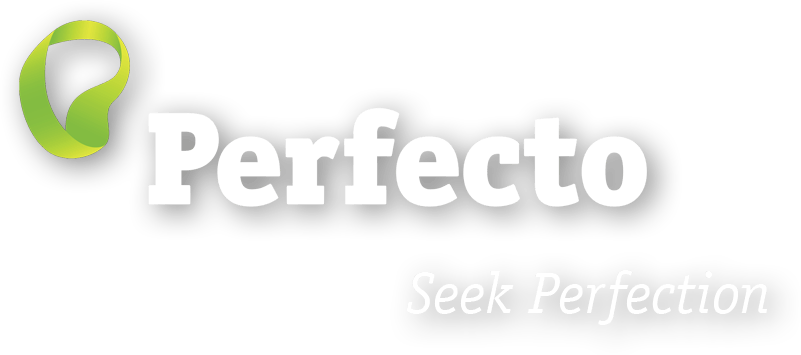 Agenda
Interaction with applications
Application Types
Application Platforms
[Speaker Notes: There are different types of apps – web, hybrid & native which run on different platforms. In this module we’ll make sense of all the options and explain how to work with each app. In later modules we will go in-depth into the how-to of all we are presenting now.]
Interacting with applications
All tests require interacting with the application – clicking, entering text, selecting values, validating results etc.
There are 2 ways to perform this: Object Level commands& visual
Both are supported by Perfecto
Objects are recommended as the best practice
Objects Interaction
The input for this method is the XML/HTML provided by the application. 
We identify the object we want and then select the desired method – click, sendKeys etc.
Objects interaction is fast, reliable & robust.
Objects are identified by an XPath or similar expression.
Visual Interaction
The input is a screenshot taken from the device.
The screenshot is analyzed by an OCR engine for finding text & a bitmap comparison engine for images.
This method works directly on what the user sees but is slower & less reliable. 
It is valuable when used sparingly in the correct places in the test.
Application Types
There are 3 types of application in the market today:
Web applications – run on a mobile or desktop browser.
Can be tested on both mobile & desktop
Objects are identified with an XPath expression
The Selenium driver is used to run tests
Desktop VM’s support visual analysis for text only. 
Native Applications
Run on a mobile device, downloaded from the app store
Separate code base per platform
Objects are identified by XPath (with iOS variatons)
Appium driver is used
Application Types Continued
Hybrid Applications
Run on a mobile device, downloaded from the app store
Contains a core separate code base per platform with combined HTML sections. 
Objects are identified by XPath (with iOS variations)
Appium driver is used
Object Recognition by Platform
XPath is the primary identification method.
For IOS there are better alternatives e.g. accessibility ID & class name. 
In this course we will begin by explaining XML & XPath and then dedicate time to iOS objects.
After understanding objects we will show visual analysis
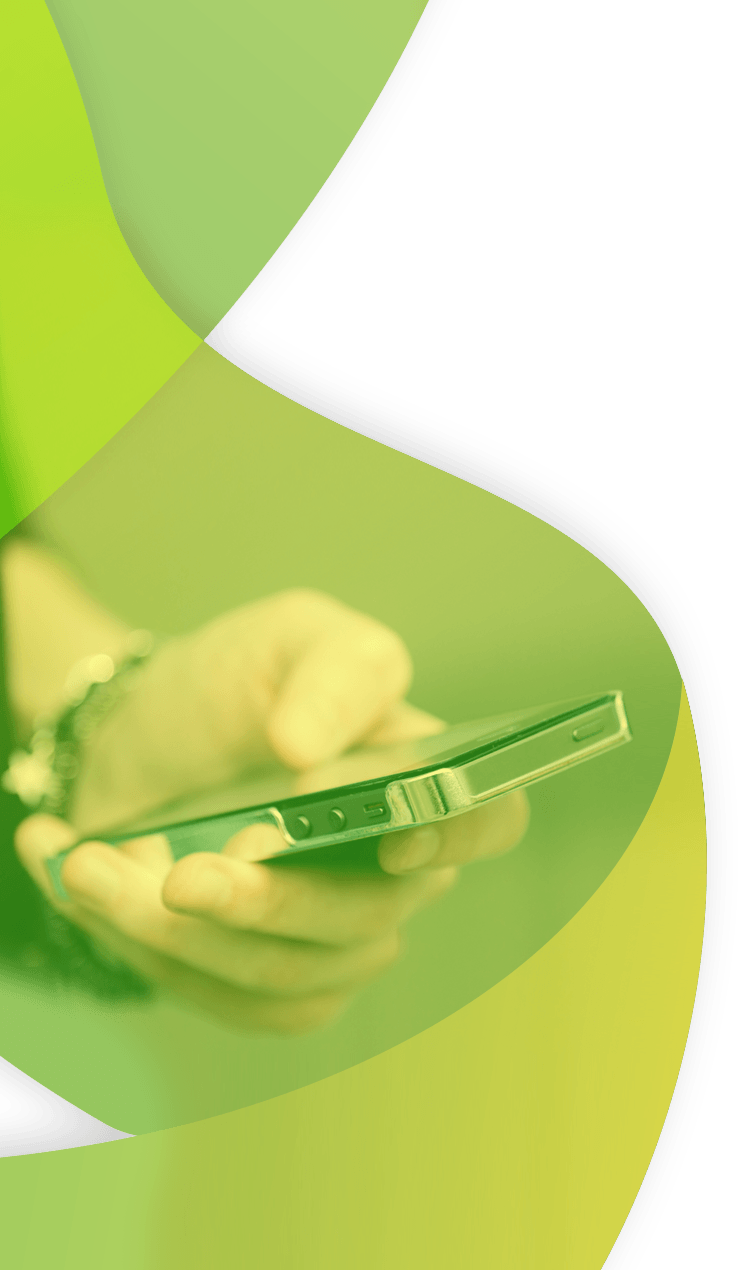 Thank You
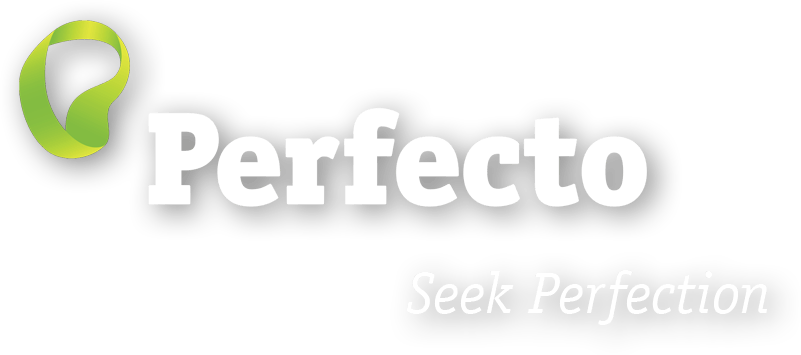